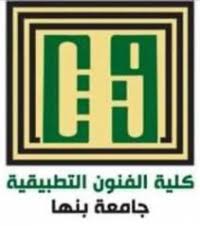 التسويق(المحاضرة الثامنة)
الفرقة الثانية(قسم المنتجات المعدنية والحلي)
أ.م.د/ محمد العوامي محمد
نموذج خطة التسويق
عند وضع خطة لتسويق مشروع ما يجب ان تتحدد بعدة خطوات اساسية هي:-
اولا- تحليل السوق:
ثانيا– تقييم المنافسة:
ثالثا– البيئة أو العوامل الخارجية:
رابعا-تحليل المنتج أو الخدمة ( وصف السلعة أو الخدمة(:
خامسا ـ الدعاية والترويج والإعلان عن المنتج:
التسويق المحاضرة( 8)                       (2020)                               أ.م.د/محمد العوامي محمد
اولا- تحليل السوق:
1- السوق المستهدف:
- السوق المستهدف هو الذي ترغب في الوصول إليه. 
- من هم العملاء الذين ترغب في كسبهم؟
- ما هو الهدف الرئيسي للبيع ؟
- النسبة المتوقعة من إجمالي نسبة البيع
2- تحديد العملاء المستهدفين حسب:
‌أ) نوع المنتج أو الخدمة خط الإنتاج / الخدمات. 
‌ب) ما هي المناطق الجغرافية؟ ‌ج) حجم المبيعات ؟ ‌ د) الصناعة ؟ الصناعة ـ‌ه) مجالات أخرى ؟ 
3-  كم تتوقع أن يبلغ حجم إنفاق السوق الذي نستهدفه على نوع المنتج أو الخدمات التي ننتجها خلال العام القادم؟
التسويق المحاضرة( 8)                       (2020)                               أ.م.د/محمد العوامي محمد
ثانيا– المنافسة:
1-من هم المنافسين لنا ؟ (يمكن وضع أي عدد من المنافسين)
المنافس الأول:
الاسم: ـــــــــــــــــــــــــــــــــــــــــــــ
العنوان : ـــــــــــــــــــــــــــــــــــــــــــ
عدد سنوات العمل : ــــــــــــــــــــــــــــــــــــــ
نصيب المنافس من السوق : ــــــــــــــــــــــــــــــــــ
سياسة تسعير المنتج أو الخدمة : ــــــــــــــــــــــــــــــــ
مواصفات المنتج أو الخدمة : ـــــــــــــــــــــــــــــــــ
المنافس الثاني:
المنافس الثالث:
2- ما هي درجة المنافسة في السوق:
عالية ــــــــــــــــ
متوسطة ــــــــــــــــ
منخفضة ــــــــــــــــ
3- اكتب عناصر القوة والضعف لديك مقارنة بالمنافسين (يجب أن تأخذ في الاعتبار عند وضع عناصر القوة والضعف عناصر هامة مثل الموقع وحجم الموارد المالية والبشرية والسمعة والشهرة والخدمات التي يقدمها المنافس، إلخ ...).
التسويق المحاضرة( 8)                       (2020)                               أ.م.د/محمد العوامي محمد
ثالثا– البيئة أو العوامل الخارجية:
1-فيما يلي بعض العوامل الاقتصادية الهامة التي يمكن أن تؤثر على المنتج أو الخدمة التي توفرها (مثل نمو حجم التجارة وسلامة الصناعة والاتجاهات الاقتصادية والضرائبي وأسعار الكهرباء والطاقة المستخدمة، إلخ ...).
ــــــــــــــــــــــــــــــــــــــــــــــــ
ــــــــــــــــــــــــــــــــــــــــــــــــ
ــــــــــــــــــــــــــــــــــــــــــــــــ
2- فيما يلي بعض العوامل القانونية التي يمكن أن تؤثر على السوق:
ــــــــــــــــــــــــــــــــــــــــــــــــ
ــــــــــــــــــــــــــــــــــــــــــــــــ
ــــــــــــــــــــــــــــــــــــــــــــــــ
3-فيما يلي بعض العوامل الحكومية أو المتعلقة بالحكومة:
ــــــــــــــــــــــــــــــــــــــــــــــــ
ــــــــــــــــــــــــــــــــــــــــــــــــ
ـــــــــــــــــــــــــــــــــــــــــــــــ
4-فيما يلي بعض العوامل البيئية أو الخارجية التي ستؤثر على السوق ولا نستطيع التحكم فيها:
ــــــــــــــــــــــــــــــــــــــــــــــــ
ــــــــــــــــــــــــــــــــــــــــــــــــ
ــــــــــــــــــــــــــــــــــــــــــــــــ
التسويق المحاضرة( 8)                       (2020)                               أ.م.د/محمد العوامي محمد
رابعا-تحليل المنتج أو الخدمة ( وصف السلعة أو الخدمة(:
يجب وصف المنتج أو الخدمة وماذا تفعل:
ــــــــــــــــــــــــــــــــــــــــــــــــ
ــــــــــــــــــــــــــــــــــــــــــــــــ
ــــــــــــــــــــــــــــــــــــــــــــــــ
1- مقارنة:
‌أ) ما هي الميزة التي توجد لدى السلعة أو الخدمة التي تقدمها وتتفوق بها عن غيرها من السلع أو الخدمات المنافسة (يمكن أن تأخذ في الاعتبار الملامح التي تنفرد بها مثل السمات الخاصة بسلعتك أو براءات الاختراع أو الامتياز أو الخبرة أو التدريب الخاص، إلخ..).
ــــــــــــــــــــــــــــــــــــــــــــــــ
ــــــــــــــــــــــــــــــــــــــــــــــــ
ــــــــــــــــــــــــــــــــــــــــــــــــ
‌ب) ما هي أوجه القصور بالنسبة للسلعة أو الخدمة التي توفرها ؟
ــــــــــــــــــــــــــــــــــــــــــــــــ
ــــــــــــــــــــــــــــــــــــــــــــــــ
ــــــــــــــــــــــــــــــــــــــــــــــــ
التسويق المحاضرة( 8)                       (2020)                               أ.م.د/محمد العوامي محمد
2-استراتيجيات تسويق المنتج و المزج بين عناصر السوق:
أ- الانطباع أو الصورة الذهنية للمنتج لدى العميل.
ما هو الانطباع أو الصورة التي تريد العميل أن يعرفها عن منتجك (مثل أنه رخيص ولكنه جيد أو أنه متميز وغير منتشر أو أن الخدمة تقدم طبقاً للمواصفات التي يطلبها العميل أو أن المنتج يتمتع بجودة عالية أو أنه مناسب أو أن الخدمة تقدم بسرعة فائقة أو ……)؟
ــــــــــــــــــــــــــــــــــــــــــــــ
ــــــــــــــــــــــــــــــــــــــــــــــ
ب- السمات:
1. أكتب السمات التى ستؤكد عليها:
ــــــــــــــــــــــــــــــــــــــــــــــ
ــــــــــــــــــــــــــــــــــــــــــــــ
ج- تسعير المنتج أو الخدمة:
-سنستخدم سياسة التسعير التالية:
تحديد نسبة ربح محددة تضاف على التكلفة ــــ ما هي نسبة الربح ؟ ــــ
اقتراح سعر محدد ــــــــ
سعر تنافسي بالنسبة للسوق ــــــــ
سعر يقل عن سعر المنافسة ــــــــ
سعر استثنائي ــــــــ
سياسات أخرى ــــــــ
التسويق المحاضرة( 8)                       (2020)                               أ.م.د/محمد العوامي محمد
-هل تتناسب أسعار منتجاتنا مع انطباع العملاء عن المنتج؟
نعم ـــــ
لا ـــــ
هل يمكن تغطى أسعار منتجاتنا تكاليف المنتج مع وجود هامش ربح معقول؟
نعم ـــــ
لا ـــــ
د – خدمة العملاء:
أكتب ما هي الخدمات التي تقدمها للعملاء:
ـــــــــــــــــــــــــــــــــــــــ
ـــــــــــــــــــــــــــــــــــــــ
ـــــــــــــــــــــــــــــــــــــــ
-أذكر شروط البيع التي تعرضها على عملاءك (أو شروط الأقساط)
ـــــــــــــــــــــــــــــــــــــــ
ـــــــــــــــــــــــــــــــــــــــ
ـــــــــــــــــــــــــــــــــــــــ
المنافسون يقدمون الخدمات التالية:
ـــــــــــــــــــــــــــــــــــــــ
ـــــــــــــــــــــــــــــــــــــــ
ـــــــــــــــــــــــــــــــــــــــ
التسويق المحاضرة( 8)                       (2020)                               أ.م.د/محمد العوامي محمد
3-بعض الاعتبارات الأخرى:
‌أ) من أين ستأتي بالمواد التي ستستخدمها في العملية الإنتاجية؟
ــــــــــــــــــــــــــــــــــــــــــــــ
ــــــــــــــــــــــــــــــــــــــــــــــ
ــــــــــــــــــــــــــــــــــــــــــــــ
‌ب) سجل بعض الاعتبارات الأخرى:
ــــــــــــــــــــــــــــــــــــــــــــــ
ــــــــــــــــــــــــــــــــــــــــــــــ
ــــــــــــــــــــــــــــــــــــــــــــــ
التسويق المحاضرة( 8)                       (2020)                               أ.م.د/محمد العوامي محمد
خامسا ـ الدعاية والترويج والإعلان عن المنتج:
1-هذا ما نريد أن نقوله عن المشروع:
ــــــــــــــــــــــــــــــــــــــــــــــ
ــــــــــــــــــــــــــــــــــــــــــــــ
2-سنقوم باستخدام وسائل الدعاية والإعلان التالية:
تليفزيون ــــــــــ
راديو ــــــــــ
بريد مباشر ــــــــــ
اتصالات شخصية ــــــــــ
اتحادات ونقابات العمال ــــــــــ
الجرائد ــــــــــ
المجلات ــــــــــ
دليل تليفونات الشركات ــــــــــ
لوحات الإعلانات بالطرق ــــــــــ
وسائل أخرى ــــــــــ
3- فيما يلي أسباب اختيارنا للوسائل الإعلانية السابقة الذكر:
ــــــــــــــــــــــــــــــــــــــــــــــ
ـــــــــــــــــــــــــــــــــــــــــــــ
التسويق المحاضرة( 8)                       (2020)                               أ.م.د/محمد العوامي محمد
والى لقاء آخر في المحاضرة القادمة ان شاء الله
والسلام عليكم ورحمة الله
التسويق المحاضرة( 8)                       (2020)                               أ.م.د/محمد العوامي محمد